Online café LLO  Festival Sterk aan het Werk
Dinsdag 14 juni van 13.00 tot 14.00 via Teams
Sterk aan het Werk – festival van 10 t/m 14 oktober
Doel: een impuls geven aan LLO in de SW met laagdrempelig (leer)aanbod
Doelgroep: medewerkers vallend onder de CAO SW en CAO Aan de slag
Online aanbod via de festival-app Lerenwerktvooriedereen.nl (ook te gebruiken op pc)
Aanmelden is niet nodig, aanbod is voor iedereen gratis toegankelijk 
Organisaties bepalen zelf hoe intensief ze vorm geven aan deze week
Organisaties ontvangen tips voor aanvullende offline activiteiten binnen het bedrijf
Een papieren festivalkrant met korte offline activiteiten in relatie tot de festival-app 
Een (gratis) live festival op dinsdag 11 oktober in het Spoorwegmuseum in Utrecht
Contactpersonen kunnen hiervoor medewerkers aanmelden (voor 1 september)
Sterk aan het Werk – online festival
Zie (deel van) aanbod vorig jaar op de festival-app www.Lerenwerktvooriedereen.nl 
Dit wordt dit jaar uitgebreid met nieuwe onderwerpen en nieuwe vormen en tijdelijke challenges +  een papieren festivalkrant (x-aantal exemplaren per organisatie) 
Organisaties bepalen zelf hoe intensief te ze dit vormgeven
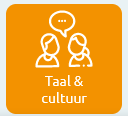 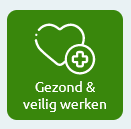 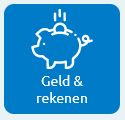 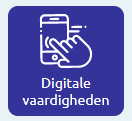 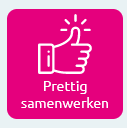 [Speaker Notes: Kunnen ook eerst kort door presentatie gaan – en daarna vragen hoe de verschillende bedrijven dit eerder hebben aangepakt]
Sterk aan het Werk – live festival op 11 oktober in Utrecht
Programma:
Opening en peptalk door Jörgen Raymann + nog nader te bepalen onderdeel
Drie workshoprondes van 45 minuten
Informatiemarkt 
Uitreiking van de Topperverkiezing
Leuke afsluiting 
Aanmelding:
De contactpersoon kan hiervoor een groep medewerkers aanmelden voor 1 september
Namen hoeven (nog) niet door te worden gegeven, wel het aantal medewerkers
Sterk aan het Werk - Topperverkiezing 2022
Onderdeel van het festival Sterk aan het Werk.
Een Topper is een doelgroepmedewerker die met doorzettingsvermogen drempels heeft overwonnen om nieuwe dingen te leren en daarmee anderen kan inspireren. 
Nomineren kan tot 1 september via het aanmeldformulier op www.sbcm.nl/topper
Gratis pr-materialen kunnen besteld worden via info.sbcm@caop.nl en nog meer (online) materialen zijn te downloaden op www.sbcm.nl/toppper. 
Prijsuitreiking is tijdens het festival Sterk aan het Werk op 11 oktober in Utrecht in het Spoorwegmuseum.
Sterk aan het Werk – Contactpersonen
Rol van contactpersonen
Ontvangen van ons per post offine pr-materialen inclusief van de Topperverkiezing
Ontvangen van ons een x-aantal exemplaren van de festivalkrant voor medewerkers
 Kunnen medewerkers bij ons aanmelden voor het fysieke festival op 11 oktober (tot 1 september)
Worden per mail en/of online sessies op de hoogte gehouden van het festival
Ontvangen van ons na afloop van het festival een evaluatieformulier 

Nog geen contactpersoon? 
Aanmelden kan van via het aanmeldformulier op www.sbcm.nl/sterkaanhetwerk
Toolbox – Inhoud (te vinden op www.sbcm.nl/sterkaanhetwerk)
Flyer  - gericht op bedrijven 
Bijlage flyer (volgt als nieuwe inhoud festival-app bekend is)
Ticket/instructie festival-app – gericht op medewerkers 
Diverse video’s 
Video primair gericht op medewerkers 
Video-boodschap Jörgen Raymann gericht op bedrijven
Video-boodschap Maurice de Greef, jurylid van de Topperverkiezing
Poster A3 en A4 formaat (aantal gedrukte exemplaren op A4 ook per post)
Online banners 
Tips voor organisaties – aanvullende offline activiteiten 
Festivalkrant (x aantal exemplaren worden eind sept/begin oktober per post verstuurd) 
Materiaal waarmee organisaties zelf flyers etc kunnen maken met bedrijfsspecifieke informatie
Materialen om de Topperverkiezing binnen de organisatie onder de aandacht te brengen)
Sterk aan het Werk – Vragen en uitwisselen kennis
Op welke manier gaan jullie aandacht geven en meedoen aan de week?
Wanneer is het voor jullie een succes?
Wat heb je van ons nodig om het een succes te maken?

Wat was bij jullie vorig jaar succesvol? 
Heb je tips voor andere bedrijven?

Gaan jullie medewerkers aanmelden voor het live festival?

Lees ook de ervaringen van andere bedrijven op www.sbcm.nl/sterkaanhetwerk